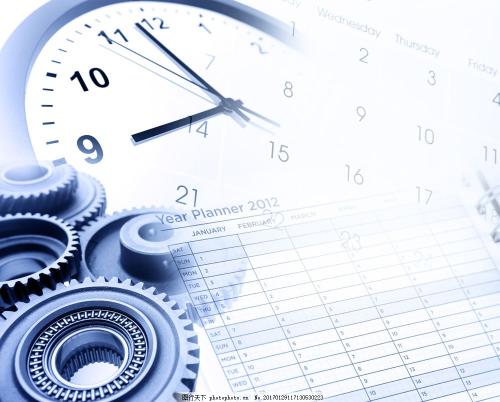 Song : What time is it
   Singer: Zac Efron、Vanessa Anne Hudgens、Ashley Mizassaro
High School Musical Cast
 
教材：人教版初中英语七年级下
U2 What time do you go to school?
 主题内容：安排
 单位：华南师范大学外文学院
 作者：杨瑾
Party
Study
Breakfast
Wash&Brush
Time And Activity    Arrangement
Get up
What time is it? Summer time!
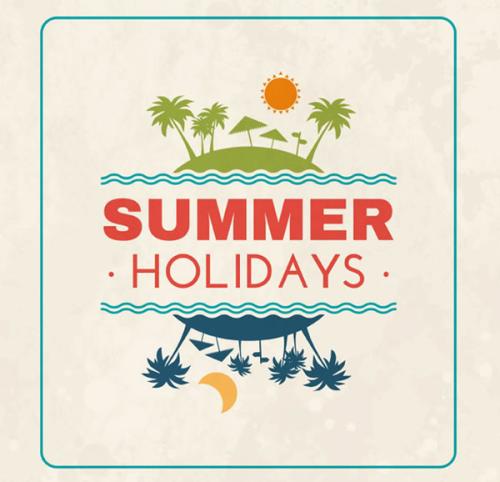 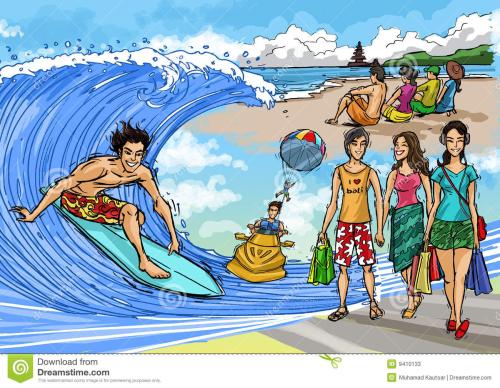 It's our vacation!
What time is it? Party time! That's right,say it loud.
What time is it? The time of our lives!
Anticipation.
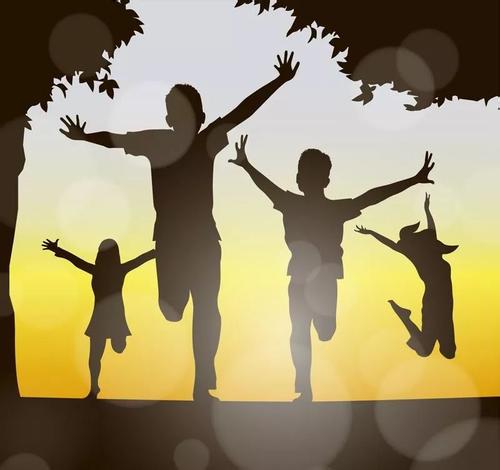 What time is it? Summer time!
School's out,scream and shout!
Finally summer's here.
Good to be chilling out.
What time is it? It is time to...
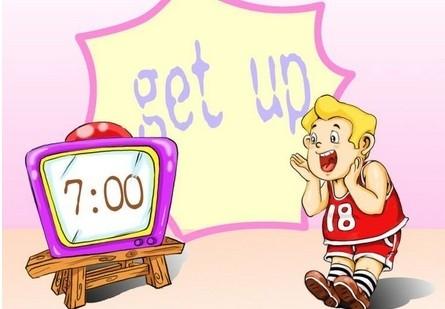 I'm off the clock,The pressures out.
Now my girl's what it's all about.
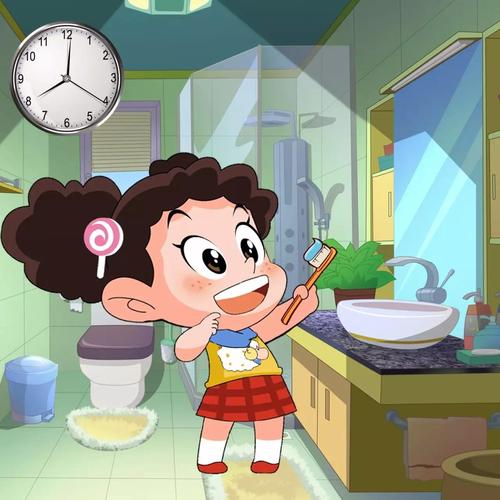 Ready for some sunshine.
For my heart to take a chance.
I'm here to stay,Not moving away.
Wash and 
brush time
Ready for a summer romance.
Everybody ready,going crazy,yeah we're out.
Come on and let me hear you say it now right now.
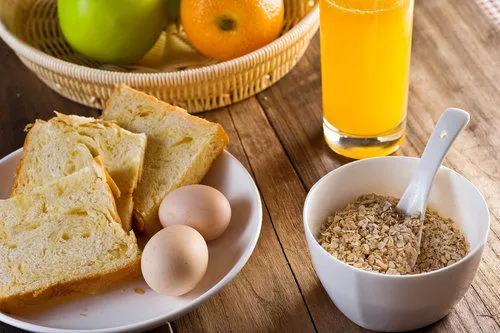 Breakfast Time
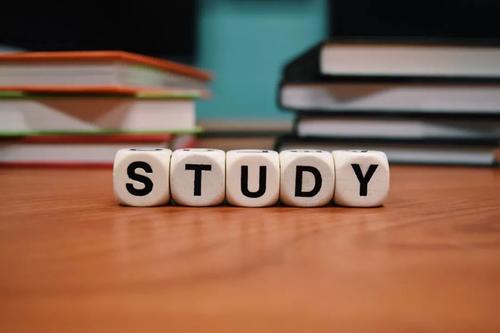 Study Time
Don't forget to study!
What time is it ？
Summer time.
It's our vacation.
Party time! 
That's right,say it loud.
What time is it?
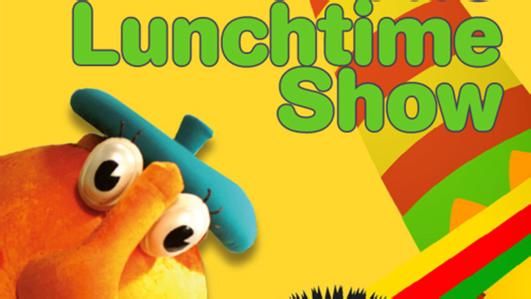 What time is it ?
Time of our lives.
Anticipation!
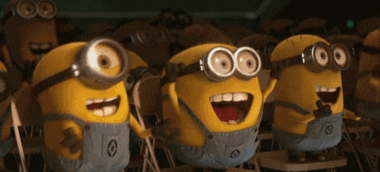 What time is it? Summer time!  
School's out,scream and shout!  
Goodbye to the rules no summer school.
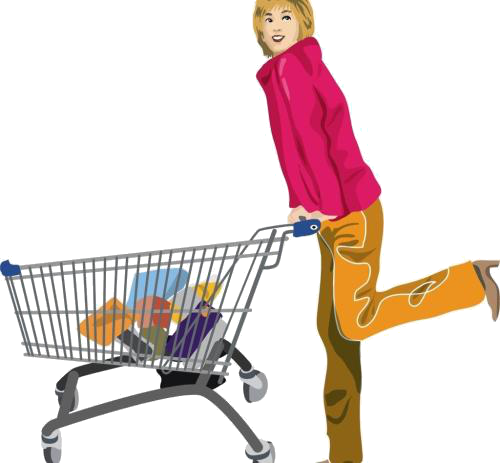 I'm free to shop till I drop.
It's an education vacation.
And the party never has to stop.
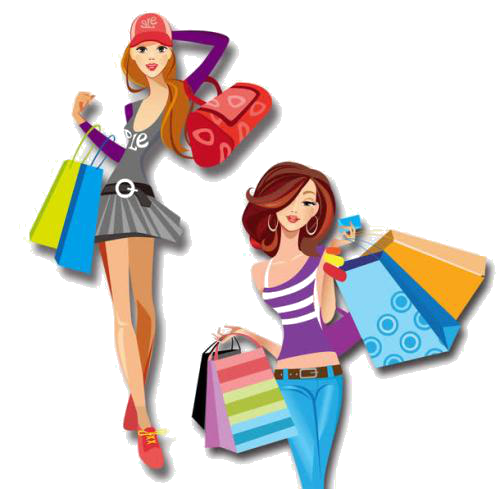 Time
Shopping
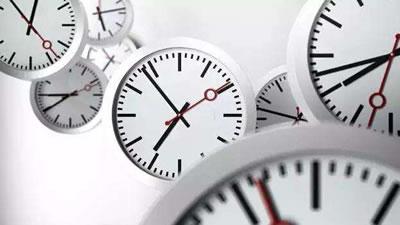 We've got things to do we'll see you soon.
And we're really gonna miss you all.
Goodbye to you and you. 
And you and you.
Bye-bye until next fall.
Everybody ready going crazy yeah we're out.
come on!
And let me hear you say it now.
Right now!
What time is it?      Summer time!
It's our vacation!
What time is it?
Party time!
That's right!
Say it loud!
What time is it?
Time of our lives.
Anticipation.
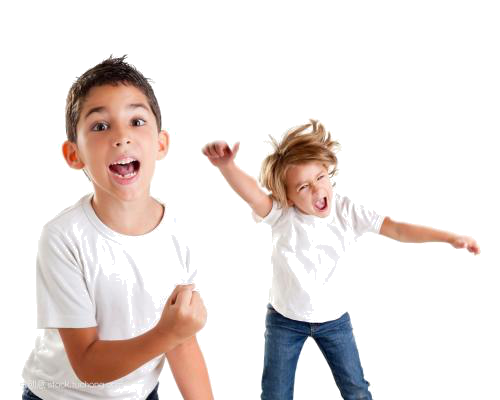 What time is it?
Summer time.
School's out scream and shout.
No more waking up at 6 a.m.
'Cause now the times is all our own.
Enough already.We're waiting.
Come on, let' s go.
Go out of control.
Alright.
Cleaning time
Everybody!
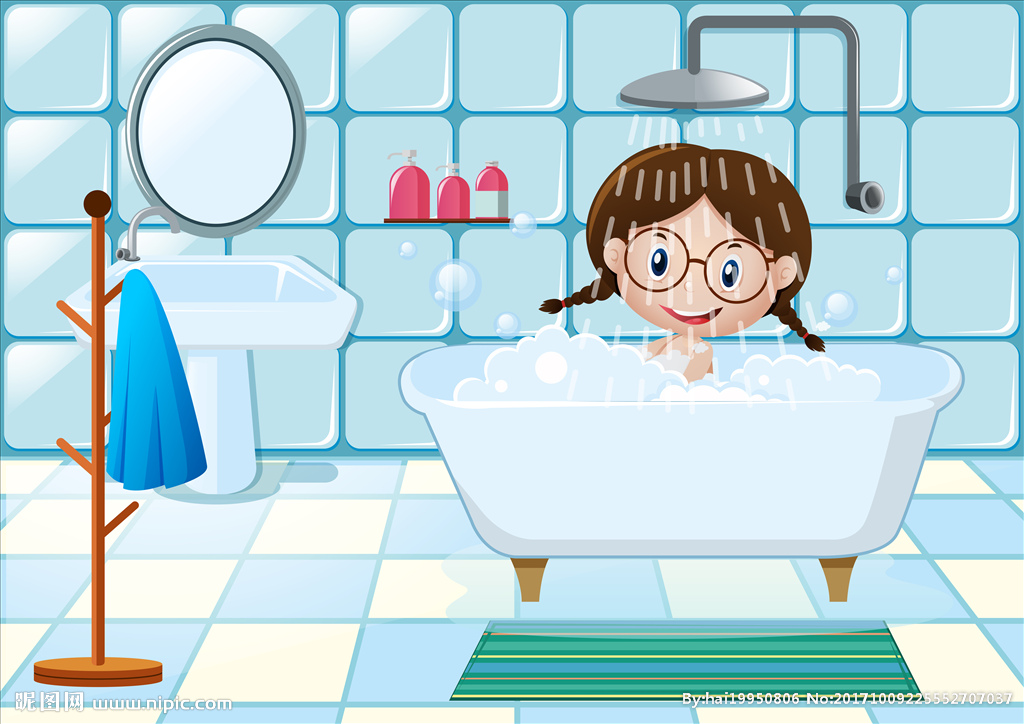 Bath time
Come on!
School's pride let's show it.
We're champions and we know it.
Wildcats are the best.
Red white and gold.
When it's time to win we do it.
We're number one we prove it.
Let's live it up party down.
That's what the summer's all about.
Summer time！
What time is it?
Summer time is finally here.
Let's celebrate.
We wanna hear your loud and clear now.
Sleep time
School's out.
We can sleep as late as we want to.
It's our time now.
We can do whatever we wanna do.
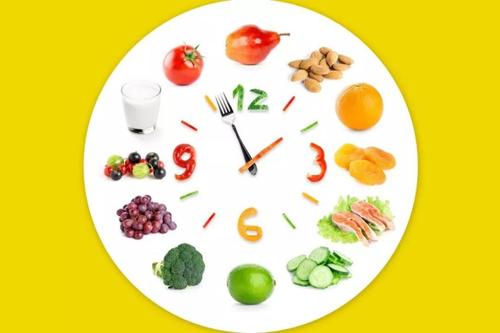 What time is it?
It's summer time.






We're loving it.
Come on 
           and say again now.
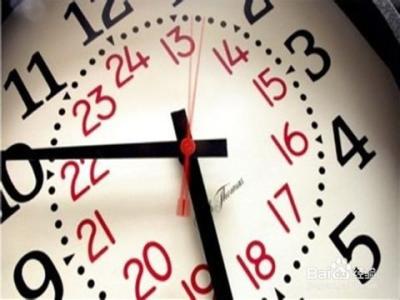 What time is it?
It's party time!
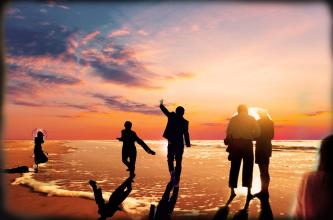 Let's go and have time of our lives.
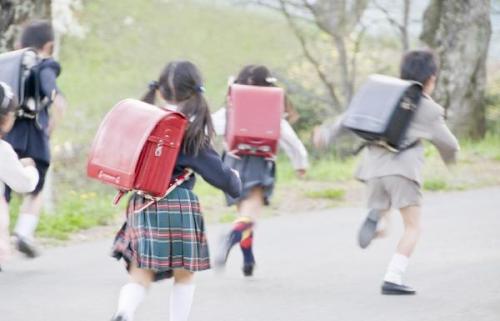 Let's learn to arrange our time!
Thank you!